Tone Pavček Primary SchoolMirna Peč, Slovenia Recycling Club
Bracelets made of plastic bottles and wool
You need:
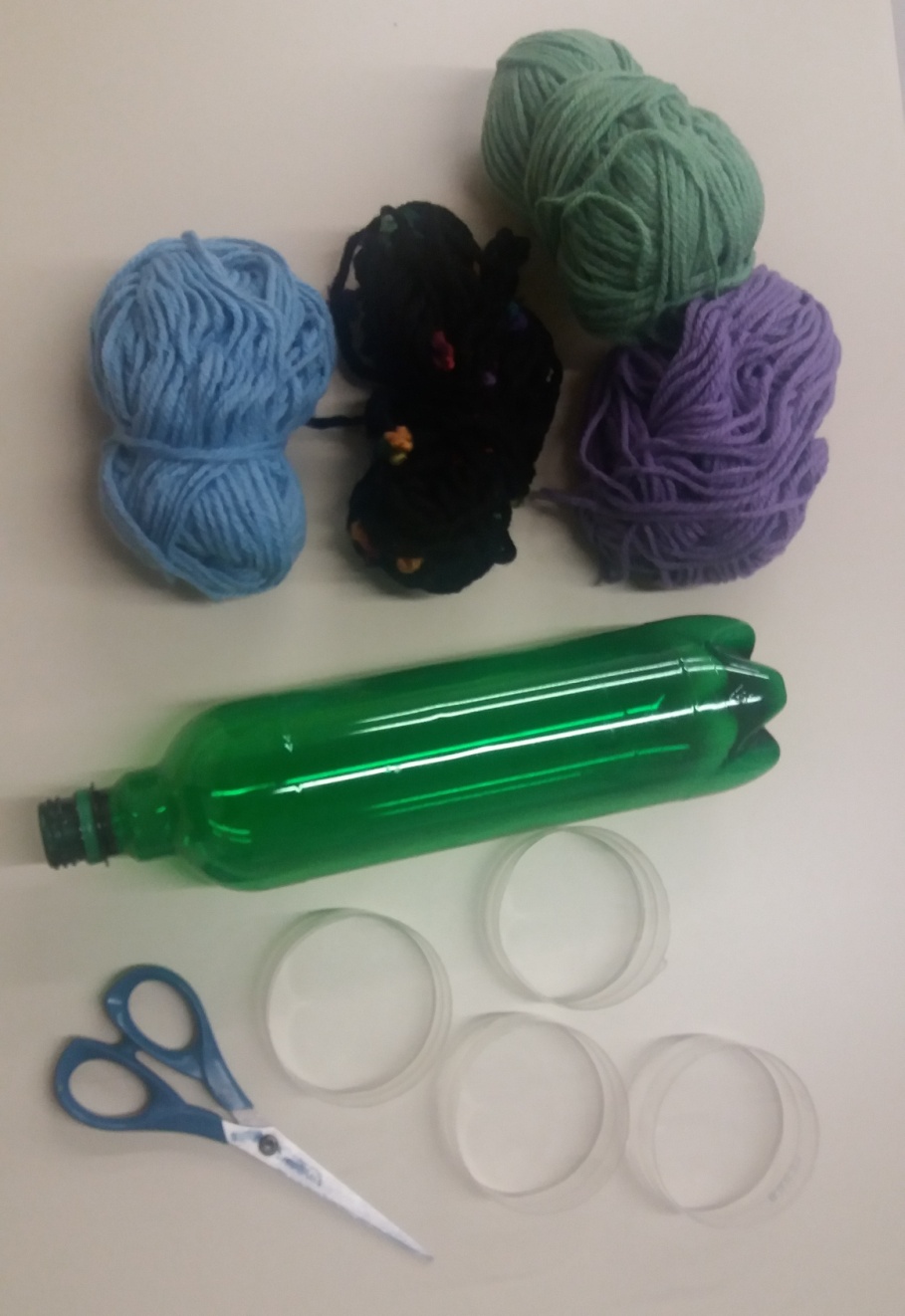 a plastic bottle,
scissors,
thread or wool
Carefully cut a 2 cm wide circle out of the bottle using scissors.
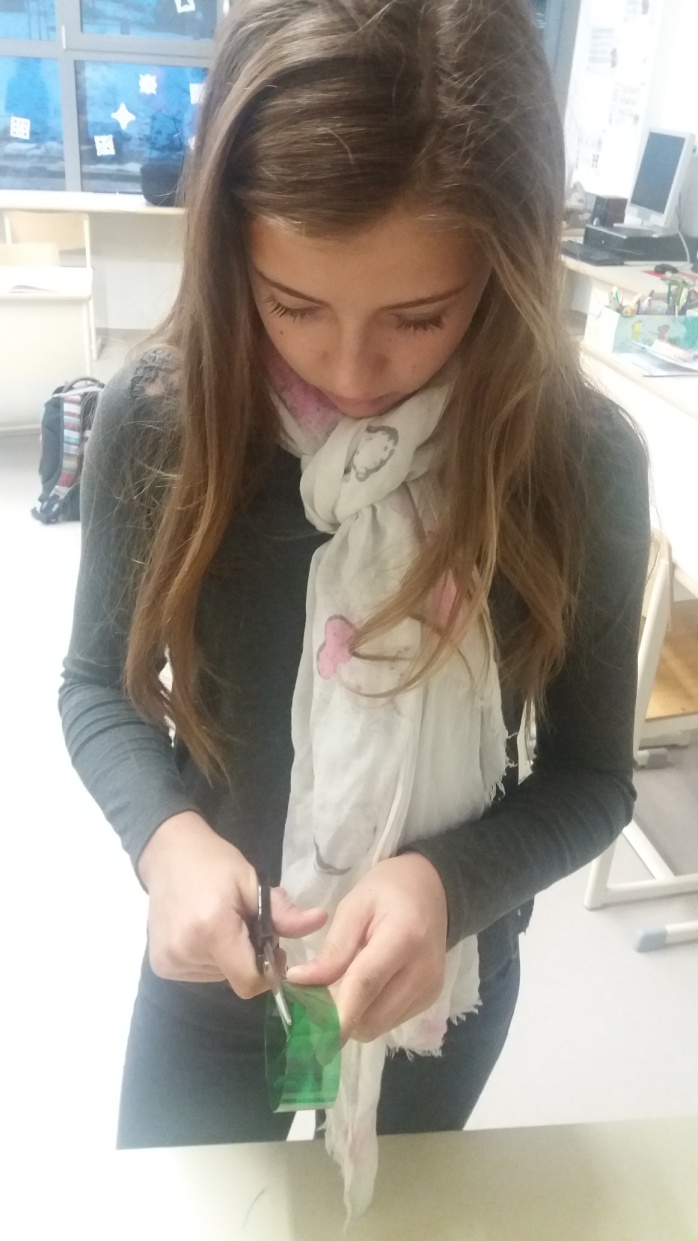 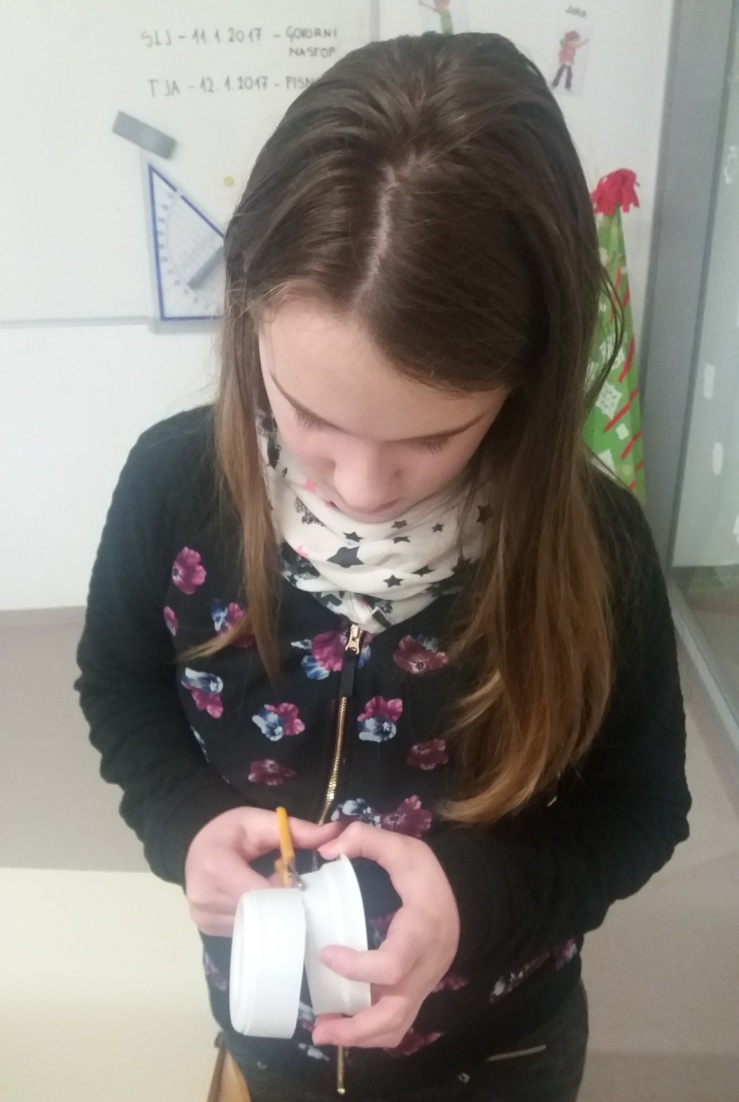 Wrap the wool around the circle.
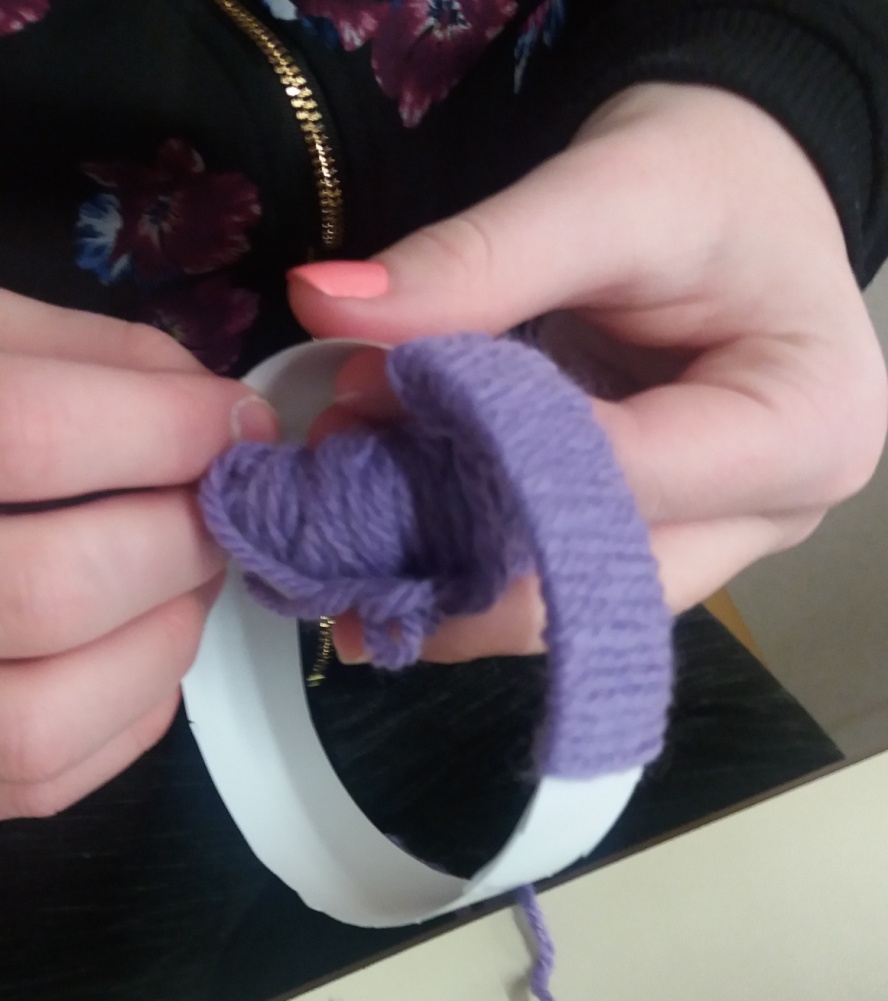 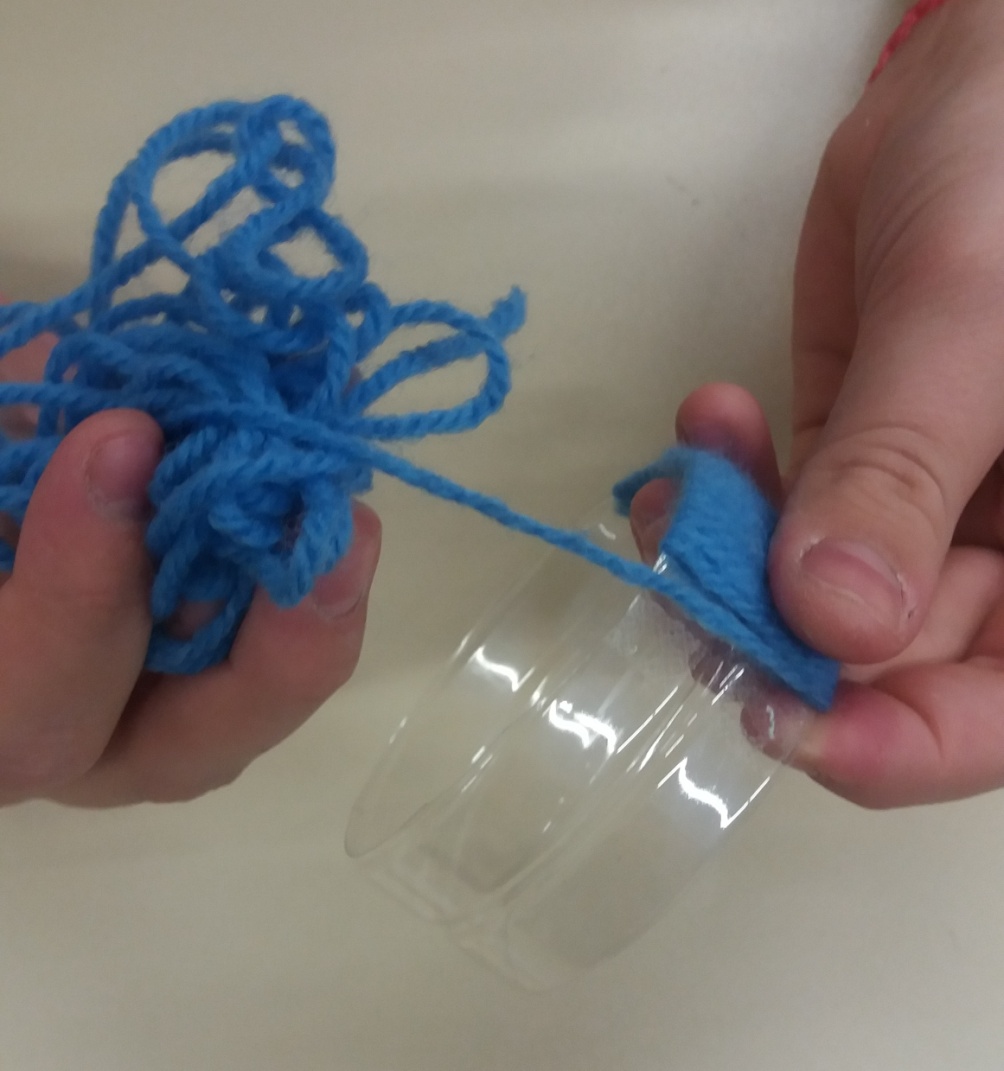 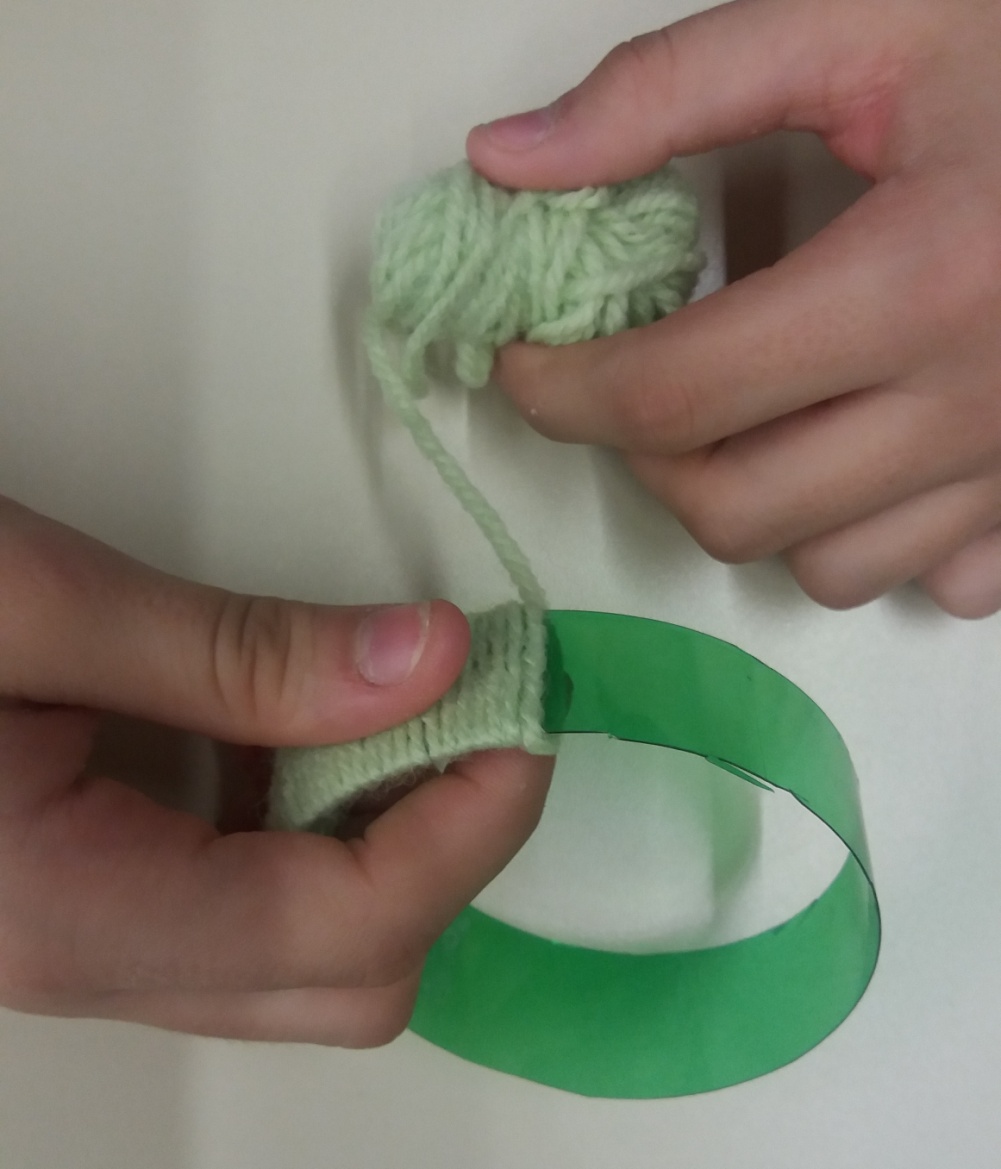 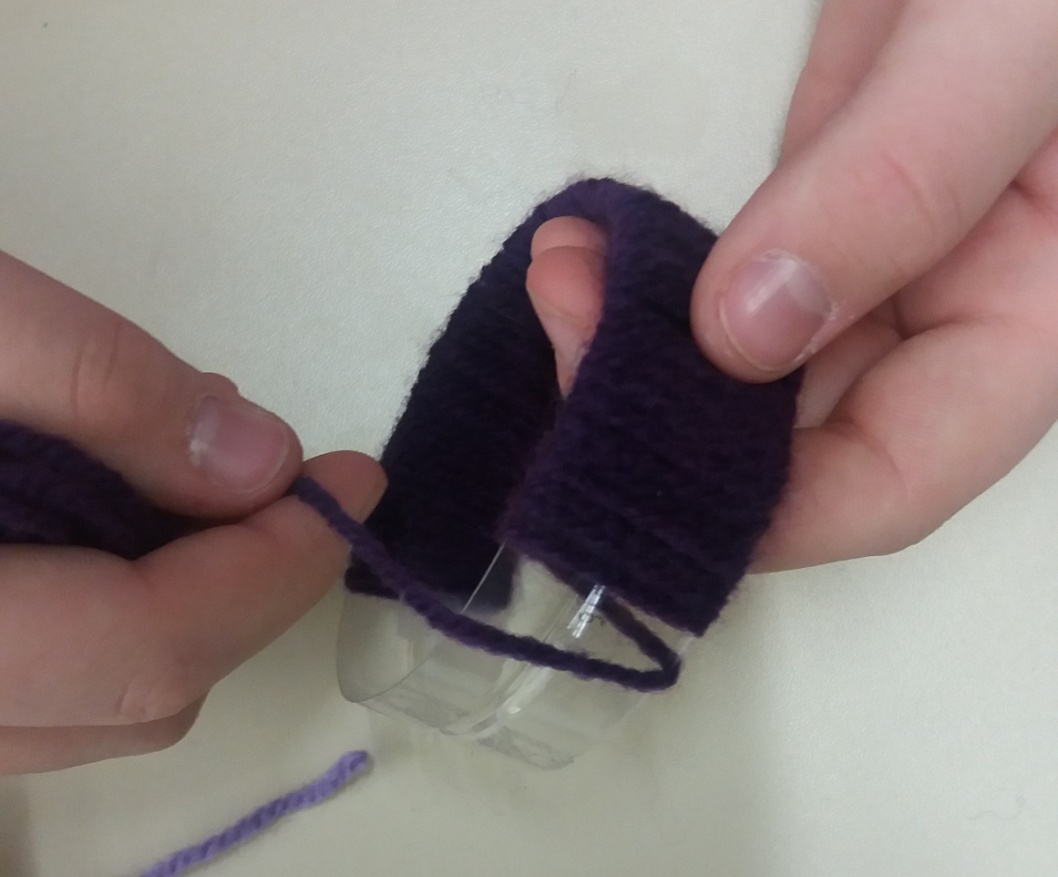 Last, tie the wool or glue it on the circle with a glue gun.
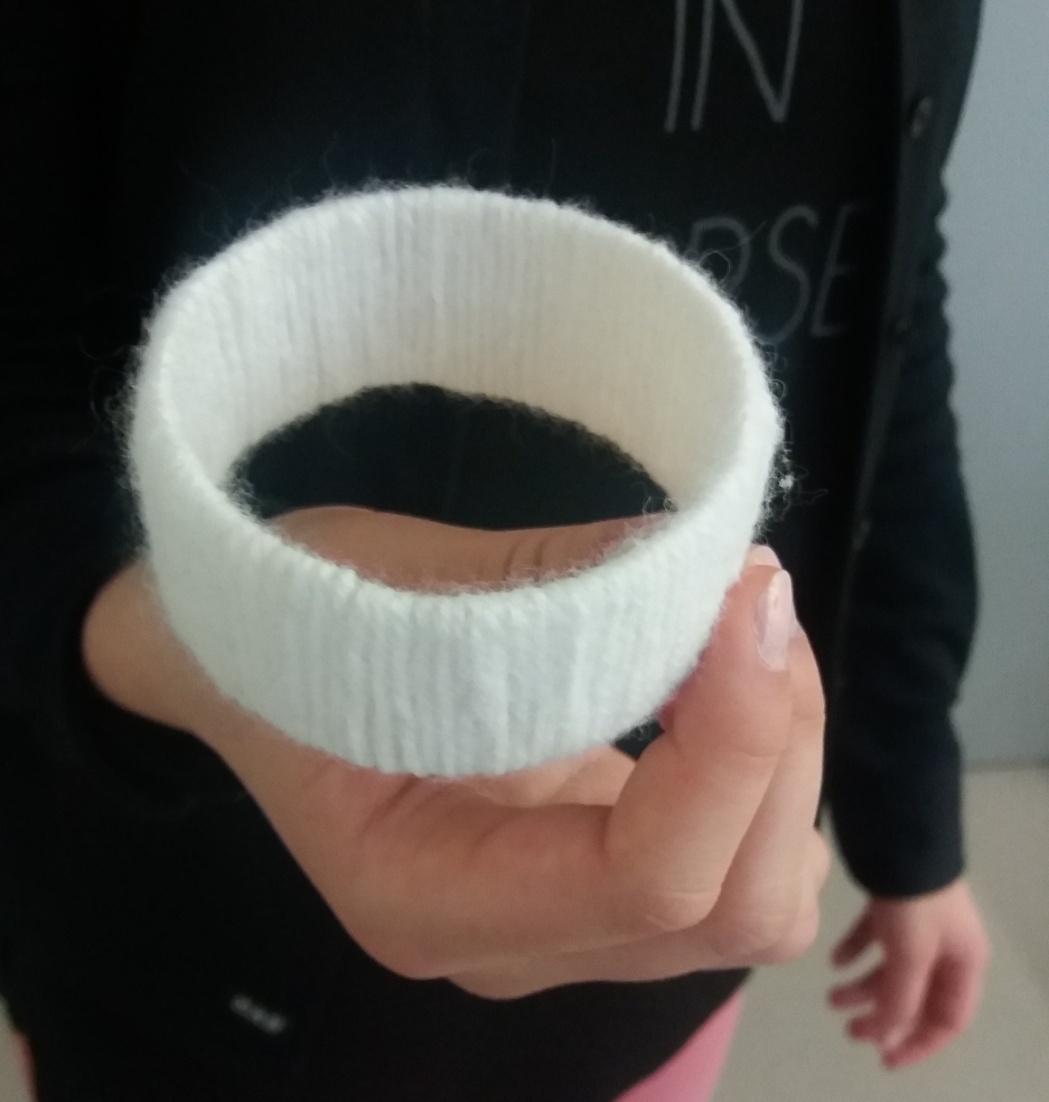 You can use wool in more colours to make it more fun if you want.
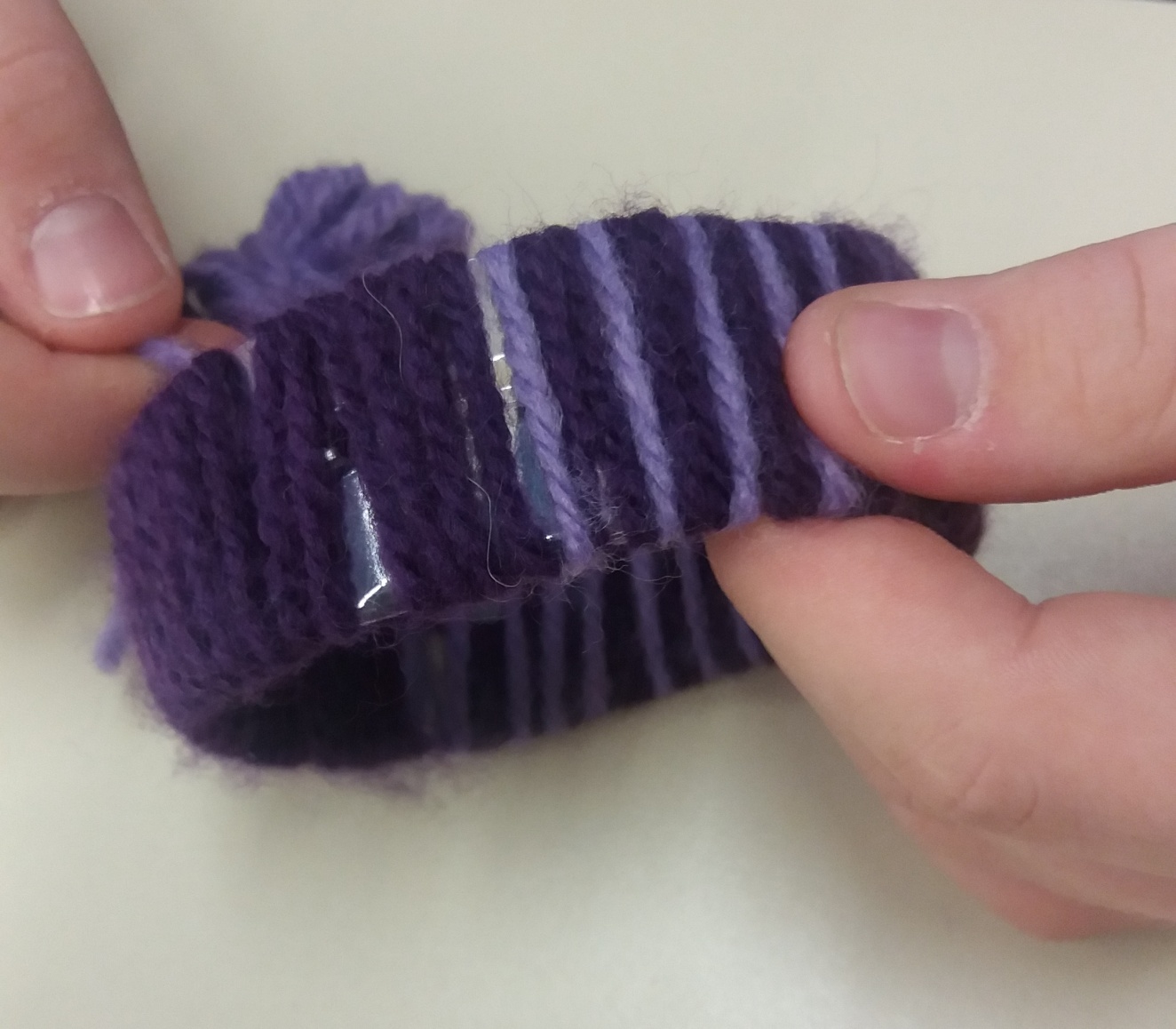 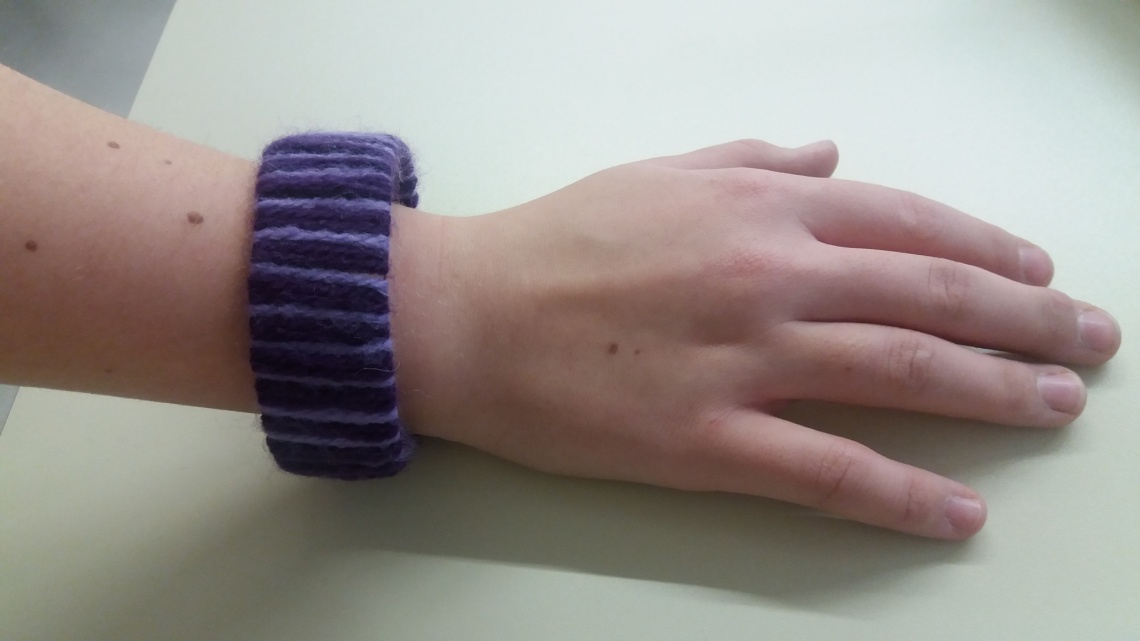 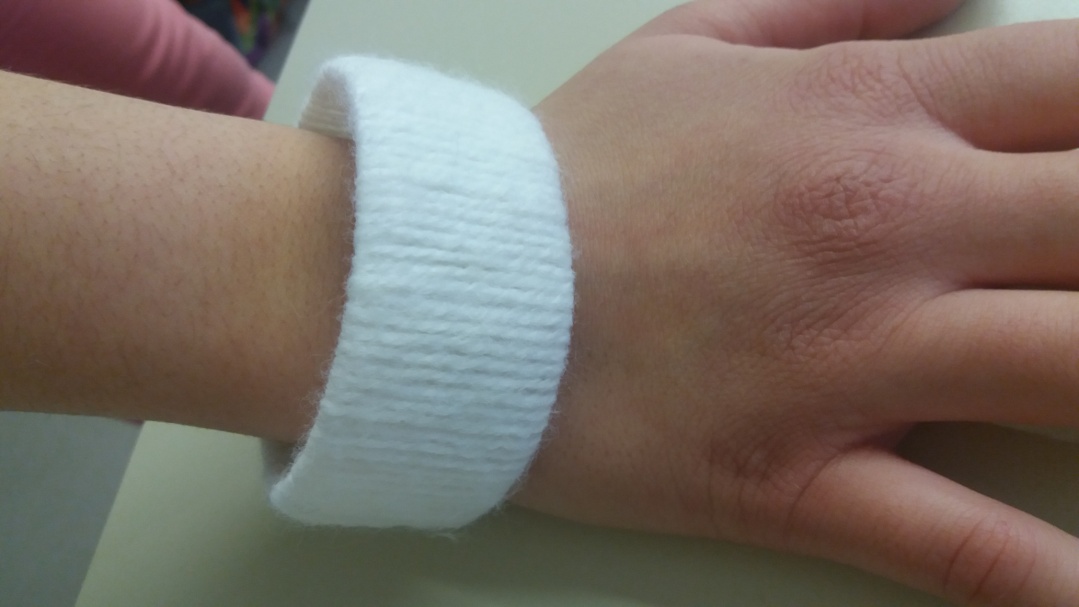 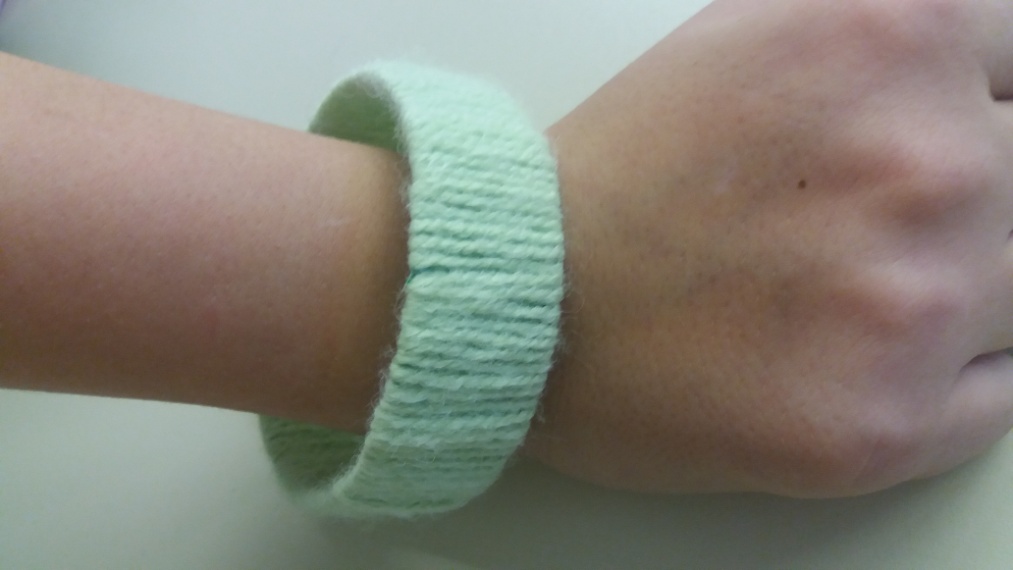 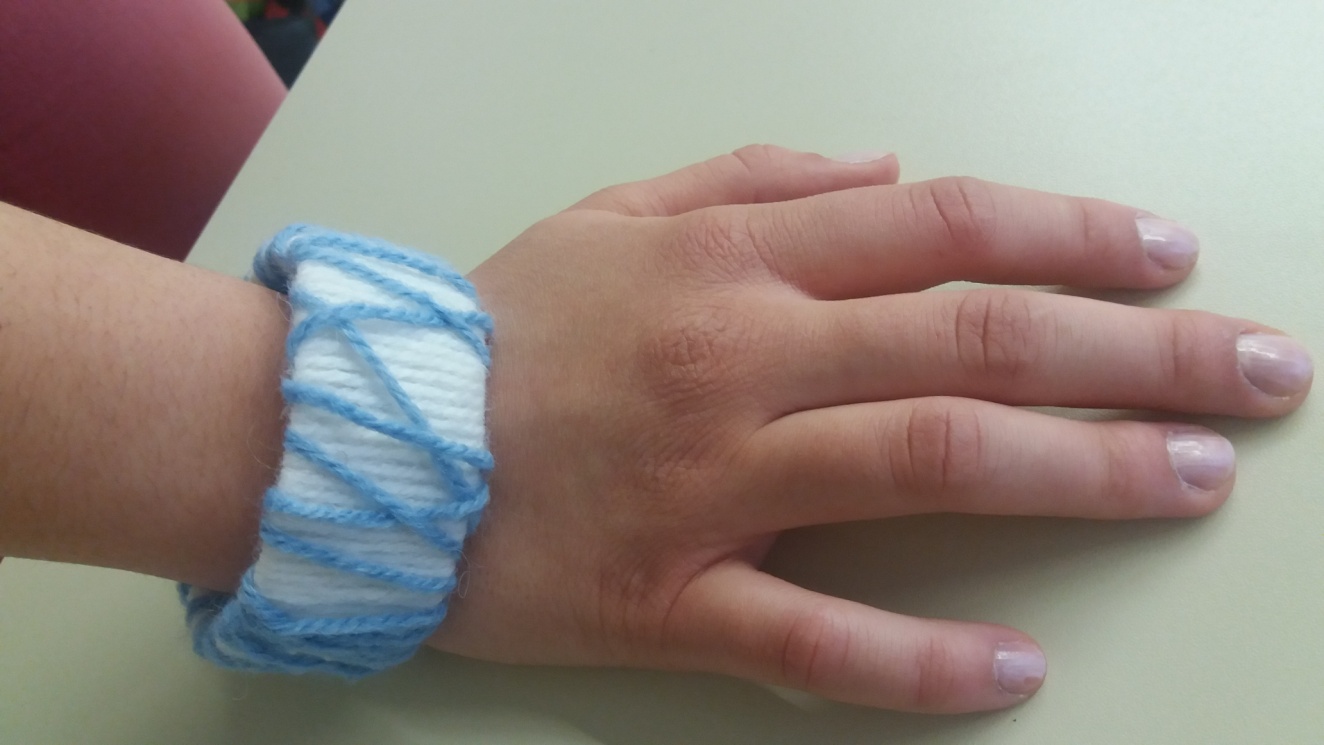 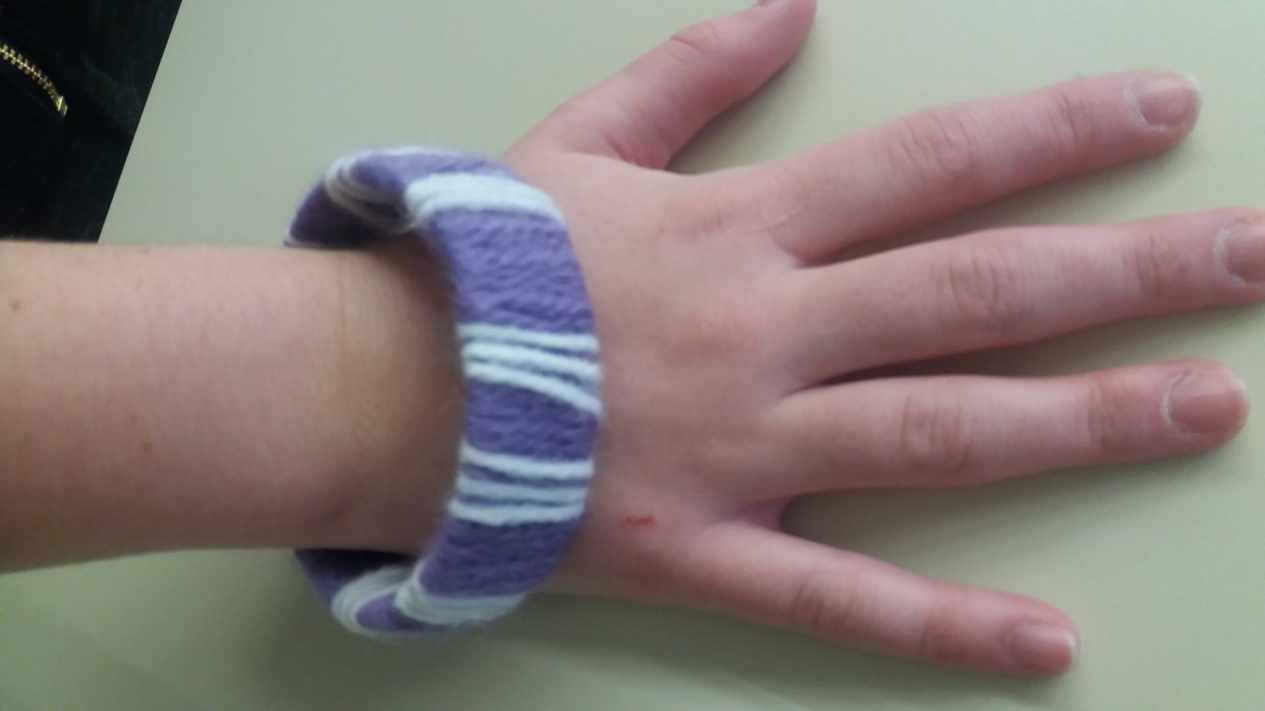 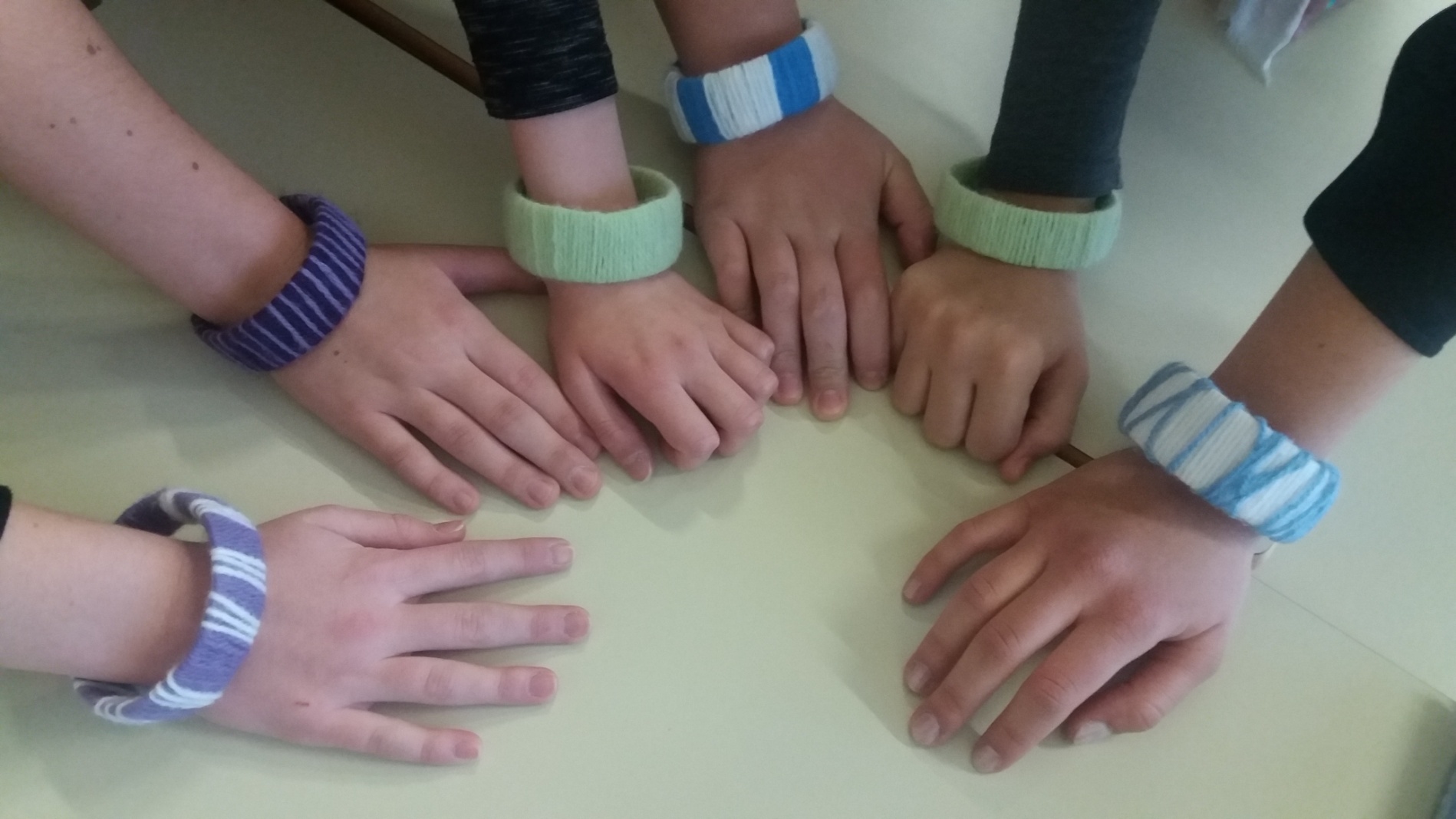 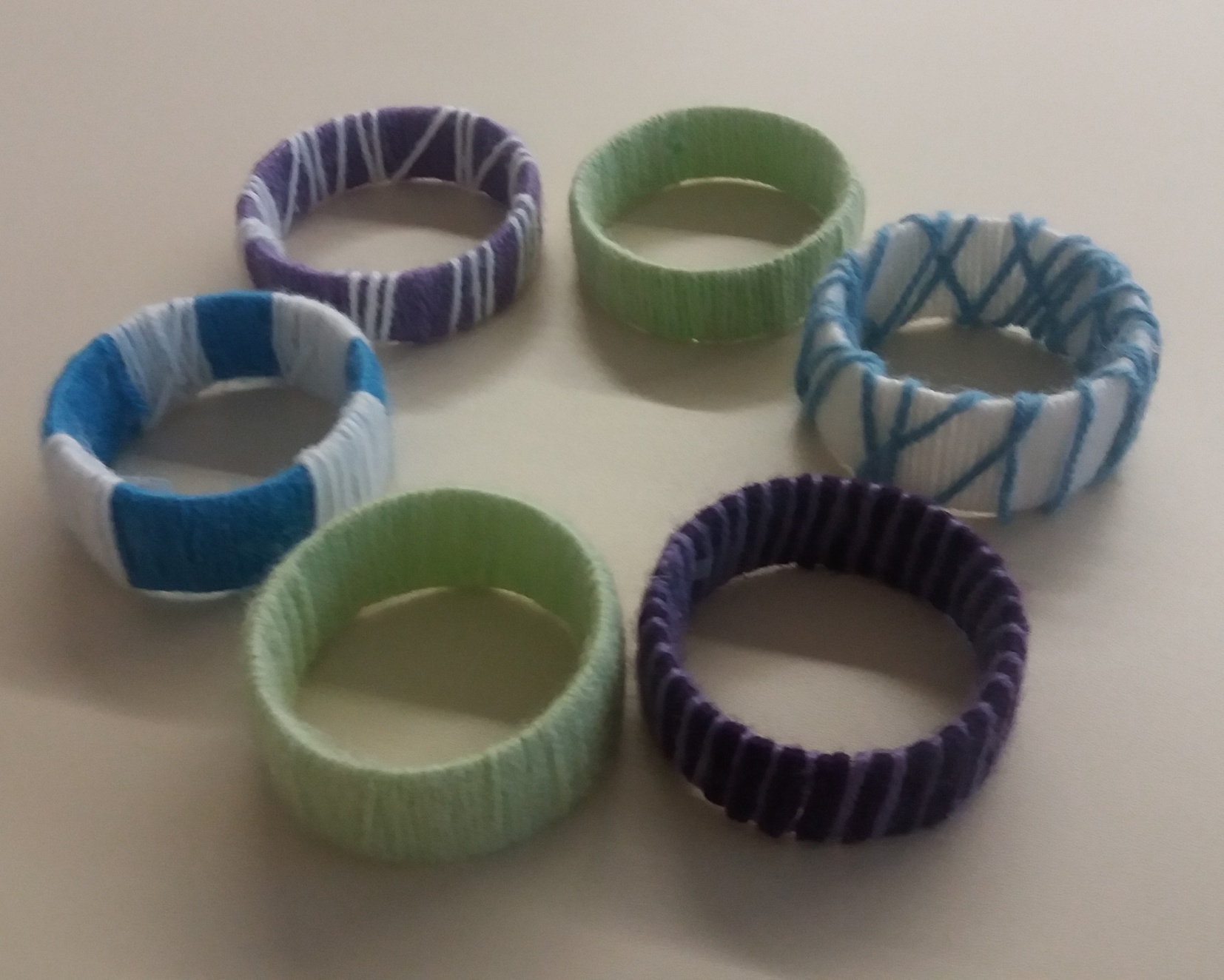